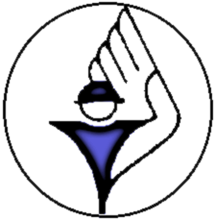 Актуализация проблем гигиенической оценки производственных воздействий электромагнитных полей
Рубцова Н.Б., Перов С.Ю., Белая О.В.
ФГБНУ «Научно-исследовательский институт медицины труда имени академика Н.Ф. Измерова»
Москва
Всероссийская научно-практическая конференция с международным участием «МЕДИЦИНА ТРУДА: ПРОБЛЕМЫ СОХРАНЕНИЯ ПРОФЕССИОНАЛЬНОГО ЗДОРОВЬЯ В РОССИИ НА РУБЕЖЕ ПЕРВОЙ И ВТОРОЙ ЧЕТВЕРТИ XXI ВЕКА», посвященная 100-летию со дня основания кафедры медицины труда Северо-Западного  государственного медицинского университета им. И.М. Мечникова,   Санкт-Петербург, 23 мая  2024 г.
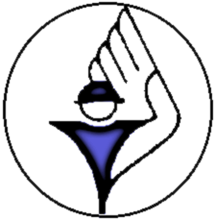 Постановка проблемы
СанПиН 1.2.3685-21 «Гигиенические нормативы и требования к обеспечению безопасности и (или) безвредности для человека факторов среды обитания»:
Нормативы производственных воздействий: 
гипогеомагнитное поле; 
электростатическое поле; 
постоянное магнитное поле (ПМП); 
синусоидальные электрическое и магнитное поля (ЭП и МП) частотой 50 Гц; 
импульсное МП частотой 50 Гц; 
ЭП и МП диапазона частот 10 кГц - 30 кГц; 
ЭМП диапазона частот ≥ 30 кГц - 300 ГГц; 
импульсные ЭМП, создаваемые при работе установок и технических средств специального назначения (ультраширокополосные импульсы наносекундной длительности)

-
Всероссийская научно-практическая конференция с международным участием «МЕДИЦИНА ТРУДА: ПРОБЛЕМЫ СОХРАНЕНИЯ ПРОФЕССИОНАЛЬНОГО ЗДОРОВЬЯ В РОССИИ НА РУБЕЖЕ ПЕРВОЙ И ВТОРОЙ ЧЕТВЕРТИ XXI ВЕКА», посвященная 100-летию со дня основания кафедры медицины труда Северо-Западного  государственного медицинского университета им. И.М. Мечникова,   Санкт-Петербург, 23 мая  2024 г.
Постановка проблемы
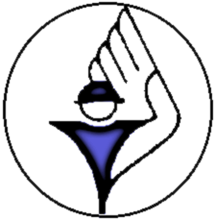 Отсутствие возможности адекватной гигиенической оценки ЭМП на рабочих местах 
ЭП и МП  в диапазонах частот от > 0 Гц до <50 Гц, от   >50 Гц до <10 кГц, 
 МП в диапазонах частот от  ≥ 3,0 - 30,0 МГц и ≥ 50,0 - 300,0 МГц
 Отсутствие нормативов, принципов и методов контроля импульсных ЭМП различных частотных диапазонов 
 Широкое применение  источников ЭМП, осуществляющих эмиссию не только в неотнормированных частотных диапазонах, но и в различных режимах генерации и их сочетаний при отсутствии обязательной гигиенической сертификации
Отсутствие возможности соблюдения принципа защиты временем в случаях превышения максимальных ПДУ
Отсутствие средств метрологического контроля даже для диапазонов  частот, имеющих гигиенические нормативы (в т.ч.>60 ГГц)
Всероссийская научно-практическая конференция с международным участием «МЕДИЦИНА ТРУДА: ПРОБЛЕМЫ СОХРАНЕНИЯ ПРОФЕССИОНАЛЬНОГО ЗДОРОВЬЯ В РОССИИ НА РУБЕЖЕ ПЕРВОЙ И ВТОРОЙ ЧЕТВЕРТИ XXI ВЕКА», посвященная 100-летию со дня основания кафедры медицины труда Северо-Западного  государственного медицинского университета им. И.М. Мечникова,   Санкт-Петербург, 23 мая  2024 г.
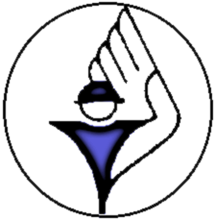 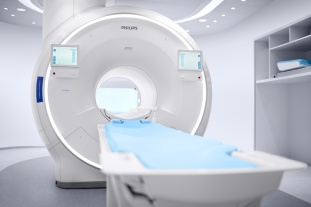 МЕДИЦИНСКОЕ ОБОРУДОВАНИЕ: МРТ
Индукция ПМП в рабочей области  0,2-3 Тл 
Градиент изменения МП  до 20 Тл/с (в контрольных режимах 
до 60 Тл/с)
МП  радиочастотного диапазона в импульсном режиме 
на частотах от 240 Гц до > 100 МГц 
Дополнительно - шум 90-105 дБ (в изоцентре магнита)  
 РЕЗУЛЬТАТЫ ИЗМЕРЕНИЙ индукции ПМП (МРТ до 2 Тл) на рабочем месте медицинского персонала
 В комнате управления   – 0,05-0,16 мТл;
Внутри экранированной камеры у передней панели МРТ, вдоль оси стола пациента – 9-450 мТл;
В области  рук мед. персонала – 15-1500 мТл.
Превышение ПДУ ПМП  для условий общего воздействия в 7-40 и более раз,  локального в 5-70 раз
Всероссийская научно-практическая конференция с международным участием «МЕДИЦИНА ТРУДА: ПРОБЛЕМЫ СОХРАНЕНИЯ ПРОФЕССИОНАЛЬНОГО ЗДОРОВЬЯ В РОССИИ НА РУБЕЖЕ ПЕРВОЙ И ВТОРОЙ ЧЕТВЕРТИ XXI ВЕКА», посвященная 100-летию со дня основания кафедры медицины труда Северо-Западного  государственного медицинского университета им. И.М. Мечникова,   Санкт-Петербург, 23 мая  2024 г.
МЕДИЦИНСКОЕ ОБОРУДОВАНИЕ - отсутствие гигиенической сертификации (сертификация добровольная)
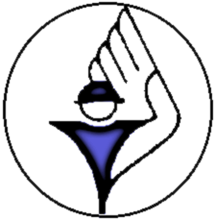 Электрохирургическое оборудование: ЭМП на рабочем месте хирурга
Система биполярная электрохирургическая «Versapoint»: (диапазон частот 340-450 кГц) (максимальный ПДУ 500 В/м): от  10,3-56,9 В/м до 24,2 – 138,4 В/м    
Аппарат электрохирургический «UES-40» (диапазон частот 350 кГц-1 МГц)
       (максимальный ПДУ 500 В/м)
    - у руки хирурга средние значения Е -  64-89 В/м, максимальные  - 186-472 В/м, 
   -  у корпуса аппарата средние значения Е  - 62,5-78 В/м, максимальные 170-320 В/м;
 Электрохирургический аппарат  «Wavetronic 5000 Digital»  (частота 4 МГц): 
         (максимальный ПДУ 300 В/м)
     - у руки хирурга с держателем  электрода  123-1089 В/м,    
      - у кабеля держателя электрода     200-1315 В/м
Всероссийская научно-практическая конференция с международным участием «МЕДИЦИНА ТРУДА: ПРОБЛЕМЫ СОХРАНЕНИЯ ПРОФЕССИОНАЛЬНОГО ЗДОРОВЬЯ В РОССИИ НА РУБЕЖЕ ПЕРВОЙ И ВТОРОЙ ЧЕТВЕРТИ XXI ВЕКА», посвященная 100-летию со дня основания кафедры медицины труда Северо-Западного  государственного медицинского университета им. И.М. Мечникова,   Санкт-Петербург, 23 мая  2024 г.
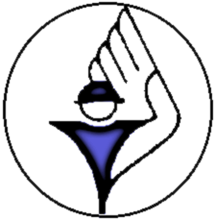 ФИЗИОТЕРАПЕВТИЧЕСКИЕ КАБИНЕТЫ: ЭМП  диапазона частот 0-110 кГц на
Всероссийская научно-практическая конференция с международным участием «МЕДИЦИНА ТРУДА: ПРОБЛЕМЫ СОХРАНЕНИЯ ПРОФЕССИОНАЛЬНОГО ЗДОРОВЬЯ В РОССИИ НА РУБЕЖЕ ПЕРВОЙ И ВТОРОЙ ЧЕТВЕРТИ XXI ВЕКА», посвященная 100-летию со дня основания кафедры медицины труда Северо-Западного  государственного медицинского университета им. И.М. Мечникова,   Санкт-Петербург, 23 мая  2024 г.
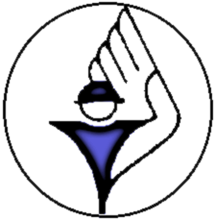 ФИЗИОТЕРАПЕВТИЧСЕКИЕ КАБИНЕТЫ  -  ЭМП РЧ
Аппараты, генерирующие импульсно модулированное ЭМП с несущей частотой 110 кГц и модулирующей частотой 50 Гц: 
ЭП  от 9,4±0,6 до 380,6±31,5 В/м, в среднем 95,7±4,2 В/м, 
МП от 0,2±0,028 до 1,13±0,07 А/м
Диапазон частот 27,12 МГц - 2,45 ГГц    
значение энергетической экспозиции для всего рабочего дня достигает 20166 (В/м)2 ∙ ч,  
      - в 25 раз превышает ПДУ 
Диапазон частот 3-30 МГц: 1111,36 ± 13,15 В/м –  в 4 раза выше макс. ПДУ
Диапазон частот 30 – 50 МГц: 1105,8 ± 244,79 В/м - в 13,75 раз выше макс. ПДУ
Диапазоне частот 300 МГц-300 ГГц: 18197 ± 449 мкВт/см2 - в 18 раз выше макс. ПДУ
Всероссийская научно-практическая конференция с международным участием «МЕДИЦИНА ТРУДА: ПРОБЛЕМЫ СОХРАНЕНИЯ ПРОФЕССИОНАЛЬНОГО ЗДОРОВЬЯ В РОССИИ НА РУБЕЖЕ ПЕРВОЙ И ВТОРОЙ ЧЕТВЕРТИ XXI ВЕКА», посвященная 100-летию со дня основания кафедры медицины труда Северо-Западного  государственного медицинского университета им. И.М. Мечникова,   Санкт-Петербург, 23 мая  2024 г.
Токопроводы  напряжением 20, 110, 220 и 500 кВ
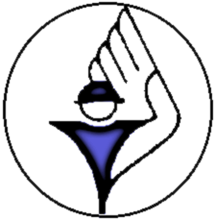 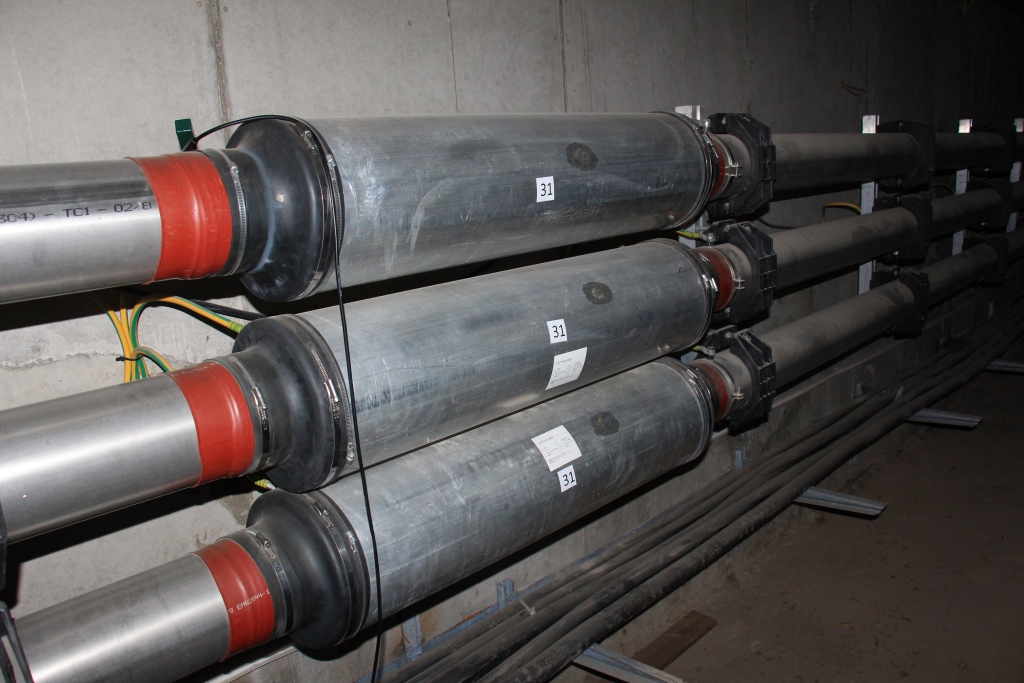 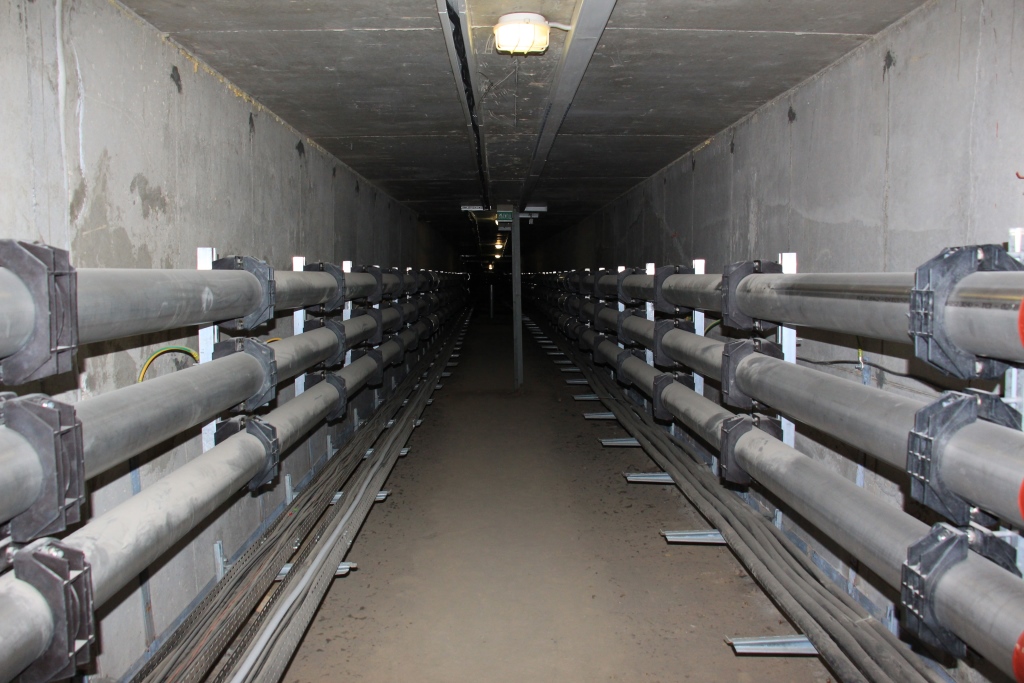 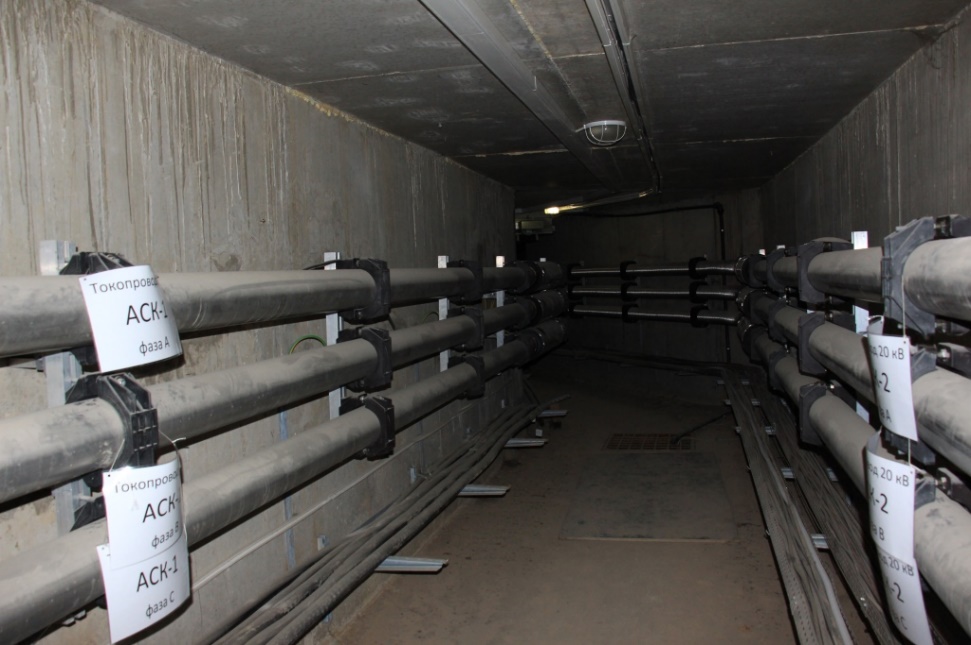 Расчет: напряженность МП ПЧ вблизи поверхности токопроводов в случае размещения муфтовых соединений достигает 3,8 кА/м  (4,75 мТл),    на поверхности токопроводов 6,1 кА/м (7,62 мТл) при I=2900 А. 
Измерения:  до 562 мкТл (при нагрузке до 30% от номинальной); при 100% нагрузке – до 1,86 мТл.
Всероссийская научно-практическая конференция с международным участием «МЕДИЦИНА ТРУДА: ПРОБЛЕМЫ СОХРАНЕНИЯ ПРОФЕССИОНАЛЬНОГО ЗДОРОВЬЯ В РОССИИ НА РУБЕЖЕ ПЕРВОЙ И ВТОРОЙ ЧЕТВЕРТИ XXI ВЕКА», посвященная 100-летию со дня основания кафедры медицины труда Северо-Западного  государственного медицинского университета им. И.М. Мечникова,   Санкт-Петербург, 23 мая  2024 г.
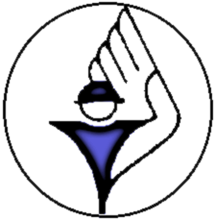 Федеральный проект «Разработка технологий управляемого термоядерного синтеза и инновационных плазменных технологий»

В рамках натурных исследований и предварительной гигиенической оценки частотных и интенсивностно-временных параметров электромагнитных воздействий на рабочих местах персонала, осуществляющего разработку, обслуживание и эксплуатацию объектов новой ядерной техники – установок управляемого термоядерного синтеза с магнитным удержанием плазмы выполнены обследования отдельных экспериментальных установок, включенных в федеральный проект.  
      Выполнены отдельные измерения  по оценке:
уровней импульсных магнитных полей, 
спектральных составляющих   электрических и магнитных полей СНЧ и ОНЧ диапазонов,
спектральных составляющих  ЭМП  радиочастотного диапазона
Всероссийская научно-практическая конференция с международным участием «МЕДИЦИНА ТРУДА: ПРОБЛЕМЫ СОХРАНЕНИЯ ПРОФЕССИОНАЛЬНОГО ЗДОРОВЬЯ В РОССИИ НА РУБЕЖЕ ПЕРВОЙ И ВТОРОЙ ЧЕТВЕРТИ XXI ВЕКА», посвященная 100-летию со дня основания кафедры медицины труда Северо-Западного  государственного медицинского университета им. И.М. Мечникова,   Санкт-Петербург, 23 мая  2024 г.
Всероссийская научно-практическая конференция с международным участием «МЕДИЦИНА ТРУДА: ПРОБЛЕМЫ СОХРАНЕНИЯ ПРОФЕССИОНАЛЬНОГО ЗДОРОВЬЯ В РОССИИ НА РУБЕЖЕ ПЕРВОЙ И ВТОРОЙ ЧЕТВЕРТИ XXI ВЕКА», посвященная 100-летию со дня основания кафедры медицины труда Северо-Западного  государственного медицинского университета им. И.М. Мечникова,   Санкт-Петербург, 23 мая  2024 г.
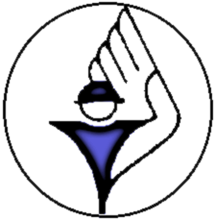 Образцы  установок УТС с магнитным удержанием плазмы
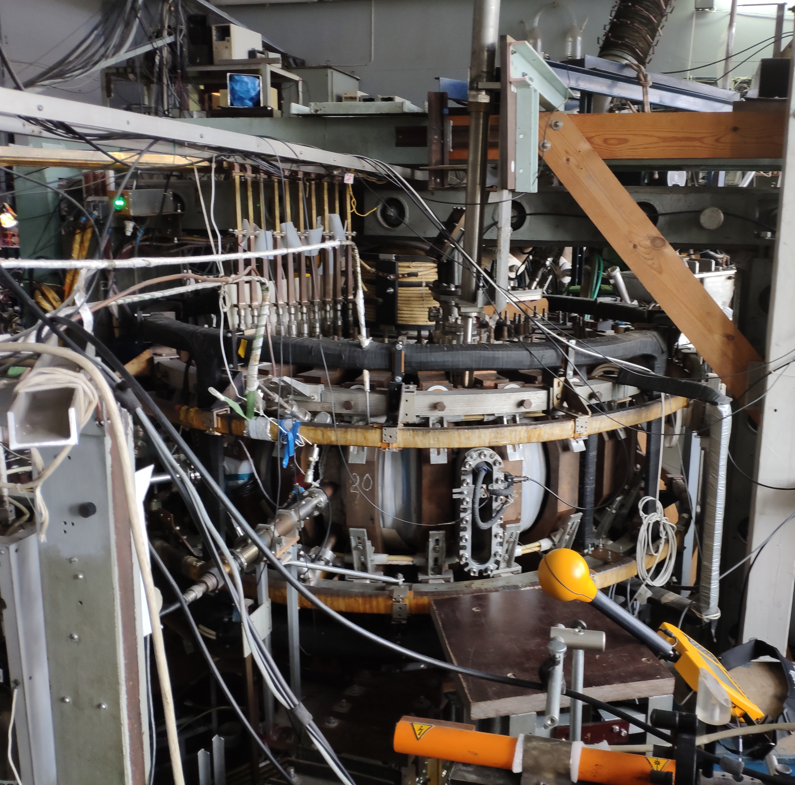 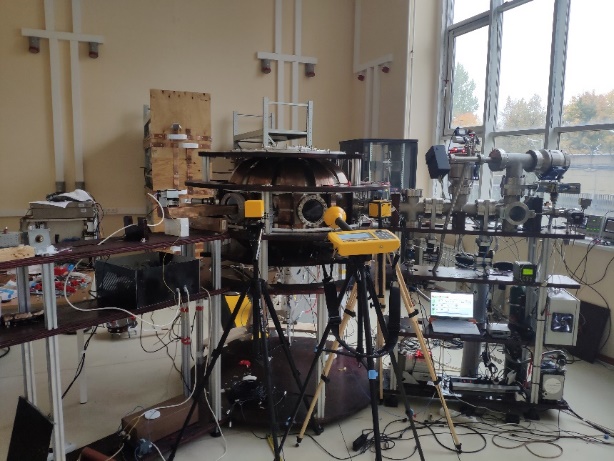 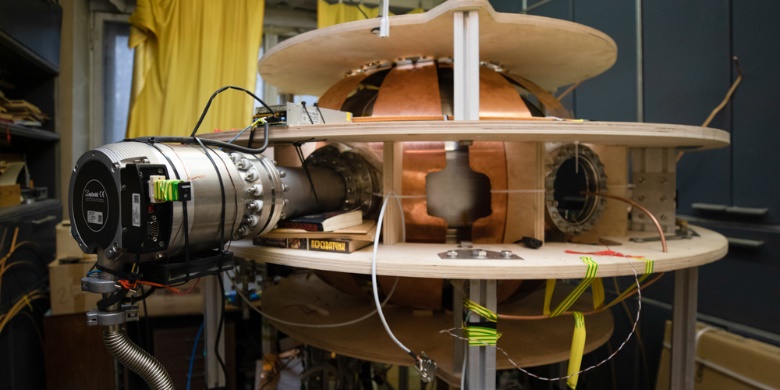 Сферический токамак МИФИСТ
Установка ФТ-2 - 
малый токамак, предназначенный для исследования взаимодействия высокочастотных волн с высокотемпературной плазмой
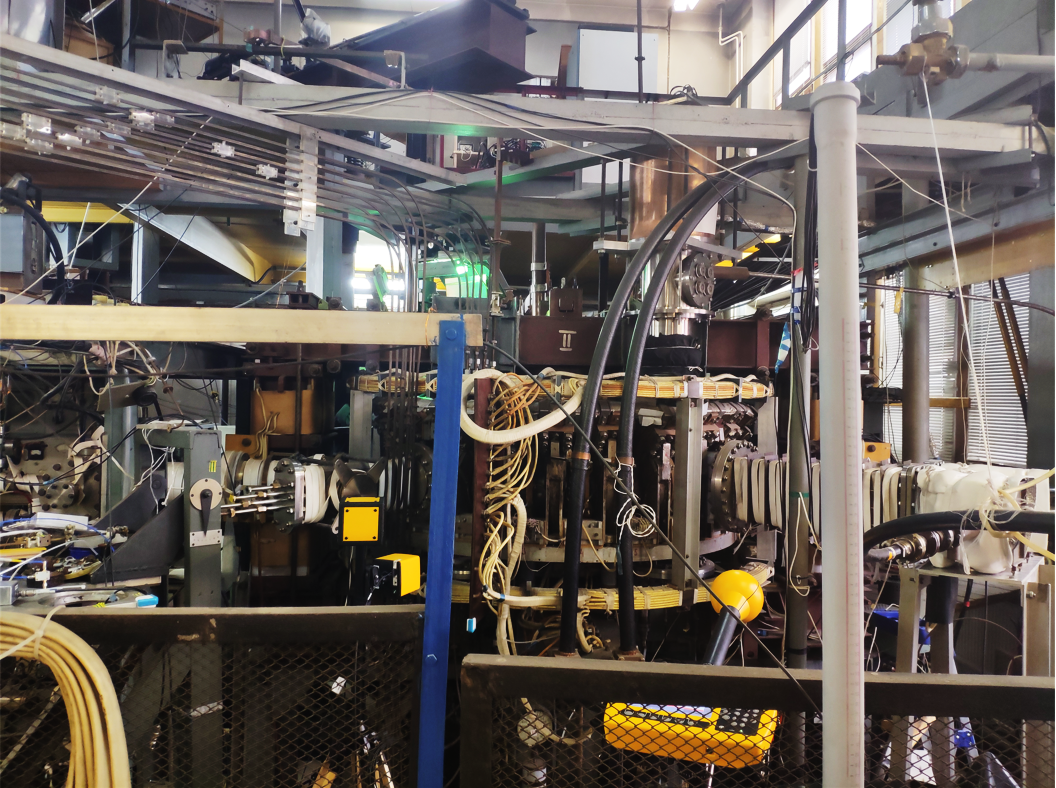 ТУМАН-3М - тороидальная установка с магнитным адиабатическим нагревом
Всероссийская научно-практическая конференция с международным участием «МЕДИЦИНА ТРУДА: ПРОБЛЕМЫ СОХРАНЕНИЯ ПРОФЕССИОНАЛЬНОГО ЗДОРОВЬЯ В РОССИИ НА РУБЕЖЕ ПЕРВОЙ И ВТОРОЙ ЧЕТВЕРТИ XXI ВЕКА», посвященная 100-летию со дня основания кафедры медицины труда Северо-Западного  государственного медицинского университета им. И.М. Мечникова,   Санкт-Петербург, 23 мая  2024 г.
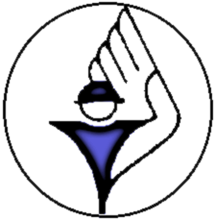 Импульсное магнитное поле высокой интенсивности
Импульсные магнитные поля:
наибольшие уровни  - во время разряда плазмы: 
на токамаке ФТ-2 - 148,8  мТл
На установке МК-200М-433,0 мТл 
(при нормативном значении  ПМП до 30/50 мТл и отсутствии нормативов импульсных МП
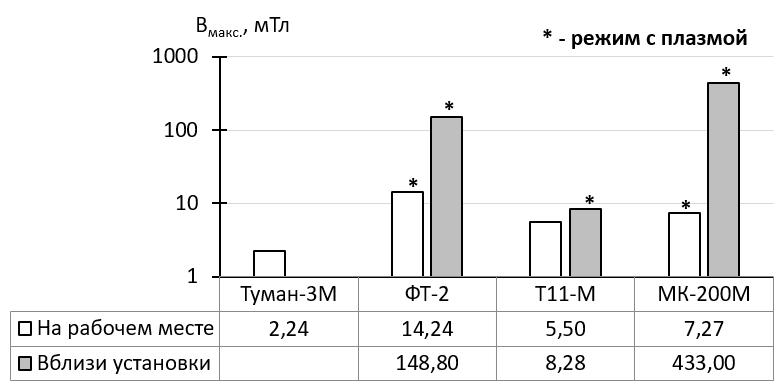 Всероссийская научно-практическая конференция с международным участием «МЕДИЦИНА ТРУДА: ПРОБЛЕМЫ СОХРАНЕНИЯ ПРОФЕССИОНАЛЬНОГО ЗДОРОВЬЯ В РОССИИ НА РУБЕЖЕ ПЕРВОЙ И ВТОРОЙ ЧЕТВЕРТИ XXI ВЕКА», посвященная 100-летию со дня основания кафедры медицины труда Северо-Западного  государственного медицинского университета им. И.М. Мечникова,   Санкт-Петербург, 23 мая  2024 г.
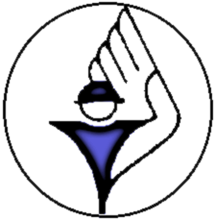 Магнитное поле в диапазоне частот 1 Гц-1 кГц
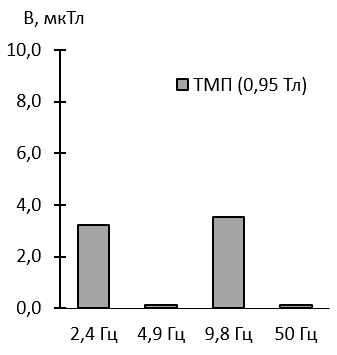 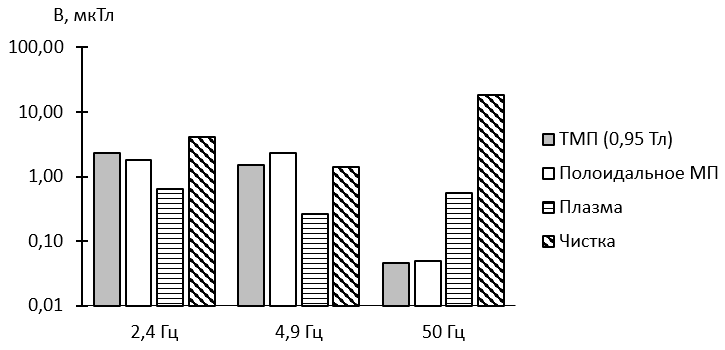 Амплитудные значения отдельных низкочастотных компонент в спектре МП на рабочем месте в пультовой  и вблизи установки УТС ТУМАН-3 
В спектрах МП   максимумы в квазистатической области на частотах 2,4 и 4,9 Гц  и 9,8 Гц с максимальными уровнями 3,5 мкТл (9,8 Гц) и 3,2 мкТл (2,4 Гц) в режиме тороидального МП,  вблизи токамака  -   4,2 мкТл (2,4 Гц) в режиме чистки и 2,3 мкТл (4,9 Гц) в режиме полоидального МП
Всероссийская научно-практическая конференция с международным участием «МЕДИЦИНА ТРУДА: ПРОБЛЕМЫ СОХРАНЕНИЯ ПРОФЕССИОНАЛЬНОГО ЗДОРОВЬЯ В РОССИИ НА РУБЕЖЕ ПЕРВОЙ И ВТОРОЙ ЧЕТВЕРТИ XXI ВЕКА», посвященная 100-летию со дня основания кафедры медицины труда Северо-Западного  государственного медицинского университета им. И.М. Мечникова,   Санкт-Петербург, 23 мая  2024 г.
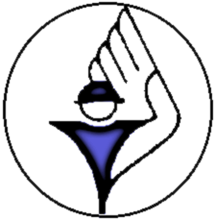 Магнитное поле в диапазоне частот 1 Гц-1 кГц
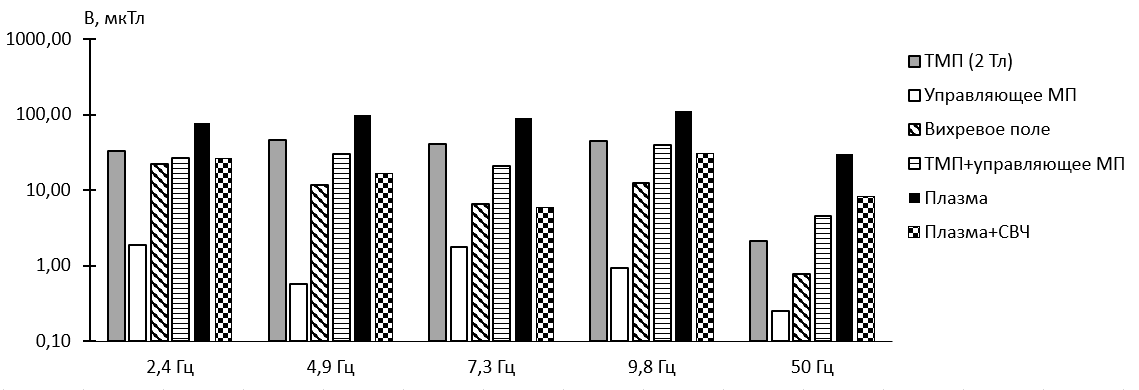 Установка УТС  ФТ-2
Наибольшие амплитуды спектральных компонент МП: режим плазмы - 110,4 мкТл на частоте 9,8 Гц; 98,8 мкТл – на частоте 4,9 Гц; 89,7 мкТл – на частоте 7,3 Гц и 76,8 мкТл – на частоте 2,4 Гц. Максимальный уровень индукции МП на частоте 50 Гц  - 30,5 мкТл.
Всероссийская научно-практическая конференция с международным участием «МЕДИЦИНА ТРУДА: ПРОБЛЕМЫ СОХРАНЕНИЯ ПРОФЕССИОНАЛЬНОГО ЗДОРОВЬЯ В РОССИИ НА РУБЕЖЕ ПЕРВОЙ И ВТОРОЙ ЧЕТВЕРТИ XXI ВЕКА», посвященная 100-летию со дня основания кафедры медицины труда Северо-Западного  государственного медицинского университета им. И.М. Мечникова,   Санкт-Петербург, 23 мая  2024 г.
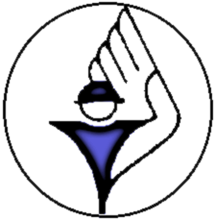 ЭМП в диапазонах частот 900 МГц и 2,45 ГГц
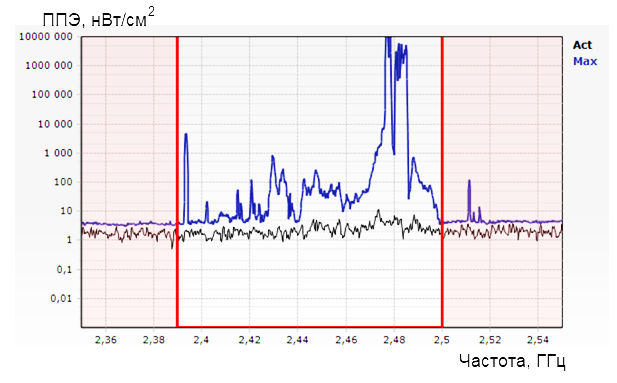 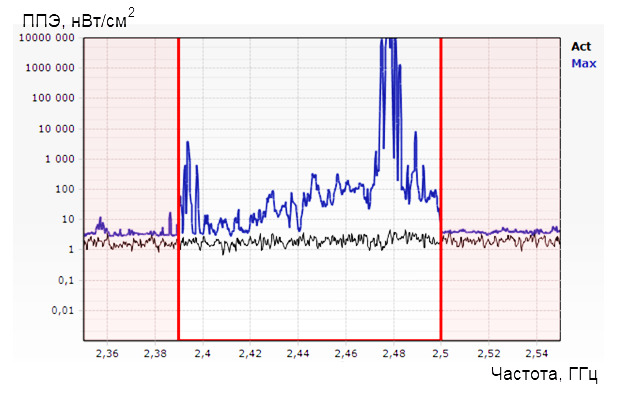 Спектр фона ЭМП вблизи установки   в режиме работы системы СВЧ+все режимы
Спектр фона ЭМП вблизи установки 
  в режиме работы системы СВЧ
МИФИСТ-0
наибольший уровень ППЭ  169,6 мВт/см2
Всероссийская научно-практическая конференция с международным участием «МЕДИЦИНА ТРУДА: ПРОБЛЕМЫ СОХРАНЕНИЯ ПРОФЕССИОНАЛЬНОГО ЗДОРОВЬЯ В РОССИИ НА РУБЕЖЕ ПЕРВОЙ И ВТОРОЙ ЧЕТВЕРТИ XXI ВЕКА», посвященная 100-летию со дня основания кафедры медицины труда Северо-Западного  государственного медицинского университета им. И.М. Мечникова,   Санкт-Петербург, 23 мая  2024 г.
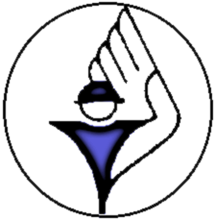 Заключение
Невозможность адекватной оценки ЭМП на рабочих местах при эксплуатации и обслуживании нового оборудования и выполнении новых видов работ (в соответствии с СОУТ по   № 426-ФЗ, учитывая положения СанПиН 1.2.3685-21)  при отсутствии гигиенически нормативов, адекватных методов и средств контроля.
Необходимость совершенствования гигиенического нормирования и контроля производственных воздействий ЭМП, в первую очередь, при наличии неотнормированных ранее режимов генерации и возможности сочетанного и комплексного (с другими факторами физической природы – ионизирующим излучением, шумом и пр.) воздействия.
Развитие принципа регулирования интенсивностно-временных параметров воздействия, обеспечивающего защиту временем, с учетом чрезвычайно кратковременных воздействий - не ограничивать максимальные ПДУ промежутком времени до 20 минут за рабочую смену, а определять их, исходя из реальных временных параметров.
Необходимость разработки новых критериев  гигиенического нормирования и методического обеспечения контроля неионизирующих полей и излучений на рабочих местах - разработки самостоятельных методик и протоколов их гигиенической оценки,   совершенствования критериев и методов оценки (в том числе с привлечением методов численного моделирования   характера взаимодействия ЭМП с биологическим объектом).
Всероссийская научно-практическая конференция с международным участием «МЕДИЦИНА ТРУДА: ПРОБЛЕМЫ СОХРАНЕНИЯ ПРОФЕССИОНАЛЬНОГО ЗДОРОВЬЯ В РОССИИ НА РУБЕЖЕ ПЕРВОЙ И ВТОРОЙ ЧЕТВЕРТИ XXI ВЕКА», посвященная 100-летию со дня основания кафедры медицины труда Северо-Западного  государственного медицинского университета им. И.М. Мечникова,   Санкт-Петербург, 23 мая  2024 г.
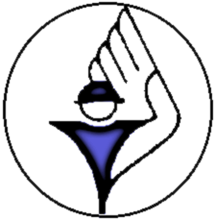 Спасибо  за внимание
Всероссийская научно-практическая конференция с международным участием «МЕДИЦИНА ТРУДА: ПРОБЛЕМЫ СОХРАНЕНИЯ ПРОФЕССИОНАЛЬНОГО ЗДОРОВЬЯ В РОССИИ НА РУБЕЖЕ ПЕРВОЙ И ВТОРОЙ ЧЕТВЕРТИ XXI ВЕКА», посвященная 100-летию со дня основания кафедры медицины труда Северо-Западного  государственного медицинского университета им. И.М. Мечникова,   Санкт-Петербург, 23 мая  2024 г.
17-ый Российский Национальный Конгресс
с международным участием «ПРОФЕССИЯ и ЗДОРОВЬЕ»
Нижний Новгород, 26-29 сентября  2023 г.